CEHD Research & Scholarship: Tips & Strategies for Effective ProposalsCEHD Fall 2018 Breakout Session presented byJessica Guzzo, CRA, CPRA, CFRA, Director of Research AdministrationHeather Longest, CRA, Senior Research AdministratorAugust 22,2018
CEHD Proposal Process
Principal Investigator
Develops project idea
Identifies Funding Source
Submits Request for Proposal Assistance
Writes Proposal, Develops Budget & Budget Narrative
Works with CEHD Research Administration Office to get proposal package finalized in a timely manner for GMU AOR approval.
Request for Proposal Assistance
https://ospproposal.gmu.edu/ 

Required for any funds that will be accepted and/or administered by the GMU Office of Sponsored Programs. 

Mason as the lead institution or serving in a subaward partner role
Request for Proposal Assistance
RFP is Roadmap to Success
Read the RFA, RFP, NOFO, Solicitation, etc.
Key info that you will find (margins, font, spacing, page limits, word limits, content, format, etc.)
Which rules apply
Unique details – reduced indirect rates; cost share and match requirements, limitations on costs, etc. 
When in doubt ask questions
Requirements for most proposal submissions
Statement of Work/Project Narrative
Detailed Budget
Budget Narrative/Justification
CVs or Biographical Sketches
Cover Letter
Conflict of Interest Disclosures
F&A & Fringe Rate Agreements
Other Possible Requirements
Current & Pending Funding Support
Research/non-research related narratives
Data management plans
Post doc mentoring plans
Letters of support from collaborators and consultants
Subrecipient commitment forms and packages
Scope of Work
Scope should be clearly written and distinguish the project from others
Should address:
Nature of the work
Who will perform the work
When and Where the work will be performed
How the work will be performed
Specific aims, milestones, and deliverables
Detailed Budgets & Budget Justifications
Budget must comply with applicable cost principles, cost accounting standards, federal, state, sponsor and institutional guidelines
Costs must be reasonable, necessary, allowable, allocable 
Direct, indirect and cost share
Budgets – Direct vs. Indirect Costs
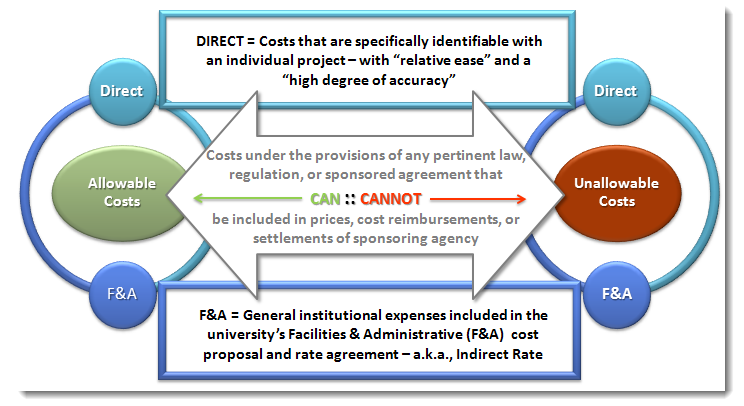 Budgets - Direct Costs
Salary Support for Faculty, Post Docs, Graduate Research   Assistants, Student and Non-Student Wages
 Fringe Benefits
 Travel
Consultant/Professional Services
Equipment
Supplies and Materials
Subawards
Tuition
Graduate Student Health Insurance
Stipends & Honorariums
Participant Support Costs
Research Subject Payments
Faculty Salary Support
Budget & Charge Effort when work will be performed during CY, AY, Summer
Allowable at the Institutional Base Salary rate. 
Overtime/Overload charges are typically unallowable
Faculty Salary Support
New Research Extended Appointment Policy No. 4019 includes new university guidelines for charging faculty salary to sponsored projects

https://universitypolicy.gmu.edu/policies/research-extended-appointment-policy/

New Guidelines limit Summer Salary support from Sponsored Projects to 90% or 2.7 months

https://osp.gmu.edu/guidelines-for-charging-faculty-salary-to-sponsored-projects/
Faculty Salary Support
NSF 2 month rule, NIH & DOJ salary caps
Sponsor restrictions on reductions to committed time 
Prior approval required for disengagement from the project for more than three months, or a 25 percent reduction in time devoted to the project, by the approved project director or principal investigator.
Faculty Salary Support
The CEHD Faculty Workload Guidance for Externally Grant Funded Course Buyouts may be found on pages 8-10 of the CEHD Faculty Workload Policy

https://cehd.gmu.edu/assets/files/faculty_workload_policy.pdf
Faculty Salary Support
GRA Support
CEHD GRA Policy Doc can be found at
https://cehd.gmu.edu/assets/docs/cehd/gra-salaries-tuition-benefits-work-schedule-policy.pdf 
Includes salary rates, appointment periods, tuition support, benefits, work schedule and guidelines
Student/Non-Student Wages
ACA
Federal minimum Wage
Internal policies regarding max hours during AY
International student work restrictions during AY
Student Wage/Work study – not to exceed $30/hour, no exceptions
Wage – over $35/hour requires additional approval by Class and Comp
Consultants
A consultant typically provides a one-time event such as a review, analysis, etc. as opposed to an ongoing relationship. They are used for expertise that is not available within the university and are usually individuals or a consulting firm. They do not typically have the ability to influence the direction of the science, as the role of a consultant is to produce a work product under the direction of the PI.
Best to name the consultant in the proposal budget so they can be sole sourced easily if funds are awarded. 
Letters of Commitment are usually provided at the proposal stage
An individual should not be paid by Mason as an employee and as an external consultant in the same calendar tax year
F&A costs apply to the entire amount
Subawards
Characteristics of a subaward:
Subawardee completes work agreed to and analyzes results- programmatic input
A specific investigator is identified
F&A costs apply to the first $25K of the subaward
May provide cost share or matching funds 
Potential for patentable or copyrightable technology created through the project
Subject to the university’s Subrecipient Monitoring Policy No. 4009
Requires full proposal package from subaward partner at proposal stage
Vendor/Contractor/Purchased Service
Characteristics of a vendor/contractor/purchased service:
Performs services only- no analysis or discretionary judgement- services are part of regular business operations available to any customer
F&A costs apply to the entire amount 
Person conducting the work is not necessarily identified 
No potential for patentable or copyrightable technology to be created through the project
Best to name company if you want to use a specific company
Participant Support Costs
Participant Support costs are direct costs for items such as participant allowance, supplies, per diem, travel costs and/or registration fees paid to or on behalf of participants in connection with meetings, conferences, symposia or training projects. 
A participant is a non-Mason employee who is a recipient of a service or training session associated with a workshop, conference, seminar, symposium or other information sharing activity funded by a sponsored award. 
Graduate assistants receive a W-2 from the university and therefore are treated as Mason employees under this definition.
Participant Support Costs
Participants do not perform work or services for the project or program other than for their own benefit. These participants are not required to deliver anything or provide any service to the university in return for these support costs.
Participant Support Costs are excluded from F&A
Funds provided for participant support may not be used by grantees for other categories of expense without specific prior written approval of the sponsoring agency.
Budget – Indirect Costs
Indirect Costs – aka Facilities & Administrative costs are general institutional expenditures that are incurred for common or joint objectives benefiting instruction, research or public service and therefore cannot be readily identified with a particular sponsored project. These costs are allocated to sponsored projects in accordance with OMB Circulars/Uniform Guidance through the application of the university’s federally approved indirect cost rates.
Budget – Indirect Rates
Some sponsors and programs have published reduced indirect rates or policies that state they simply do not pay indirect.

Unless the sponsor has a written policy that limits the amount or percentage of F&A costs that can be recovered; the University will propose its applicable federally negotiated rate.
Budget – Indirect Rates
The university cannot recoup more than the federally negotiated rates on MTDC.

If there is a need to request a waiver or reduction in F&A, the PI should follow the F&A waiver process during the proposal stage
Cost Share
Cost sharing is the portion of project costs not reimbursed by the sponsor and may be in the form of cash or in-kind contributions
Types -  voluntary, committed, mandatory
If not required don’t do it.
Don’t over commit and then limit yourself for other opportunities
Cost Share
Acceptable forms of Cost Share
Small portions of faculty Academic Year effort to comply with effort reporting requirements 
Third Party in kind contributions require additional documentation .  
Unrecovered indirect costs if allowed by sponsor 
GRAs, wages, supplies, and other expenses require additional approval from the Dean’s office
Unacceptable forms of Cost Share
Using federal dollars as matching or cost sharing toward another federally sponsored project is not allowed unless you have written authorization from both federal agencies
Typically cannot cost share another sponsor’s funds or another campus unit’s funds without their written authorization
GMU space generally cannot be shown
Mandatory Cost Share Requirement
PI sends email to Dean as soon as it is known that there is a cost share/match requirement.
Email should include:
Solicitation name
Sponsor
Required & Proposed Cost Share Amount
Proposed sources of funds
Proposal deadline
Short description of the proposed body of work
CEHD Approval Process for Mandatory Cost Share Requirements
Detailed Budgets & Budget Justifications
Get budget ironed out early!
Dean’s Office Approval Required for Cost Share Commitments
OSP will not allow any changes to the budget on day proposal is due.
Budgets that exceed $1.5M in any budget year must be reviewed and approved by the Senior Vice President. Earlier deadlines apply.
Internal Review & Approvals
Why it is needed
Importance of meeting deadlines to ensure proper internal review
Definition of final docs
Difference between grants.gov and agency system submission vs. email submissions
Proposal Submissions
Stuff to pay attention to and be mindful of (requirements, formats, titling, references, page numbers, etc.)
Importance of refraining from providing docs to agency and if you do you state these are not official docs.
Official proposal package is submitted by CEHD Sr. Research Administrator once OSP AOR approves. PI cannot submit.
Contact Info
Jessica Guzzo, CRA, CPRA, CFRA
Director of Research Administration
jguzzo@gmu.edu or 703-993-2148 

Heather Longest, CRA
Senior Research Administrator
hlongest@gmu.edu or 703-993-4972